INNOVEEA
Activities at HZB
Annual INNOVEEA meeting  10th Nov 2021
O. Kugeler, HZB
WP2
SRF technology
INNOVEEA
Sustainability goal: Efficient SRF operation in cw mode
Improve sustainability of niobium cavities for 2-K operation
Eliminate / reduce hazardous HF treatment
Reducing the RF surface resistance: e.g. nitrogen infusion
Develop systems for 4-K+ operation
conduction cooling of SRF cavities rather than LHe
proof-of-principle experiments, on samples
proof-of-principle experiments with simple cavity and some RF
use of new superconductors … development as part of collaborations, i.e. EU-ARIES, BMBF-SMART, EU-IFAST, BMBF-NOVALIS (proposed) 
complimentary to in-house research (QPR)
Tasks
Electrodeposition of copper onto Nb (talk Alena Prudnikava)
HF free etching of Nb
Conductive cooling with Cu plated Nb(joint effort with KIT)
INNOVEEA
Pumping port
Coupler ports
LHe
Task 2:Quadrupole Resonator (QPR)
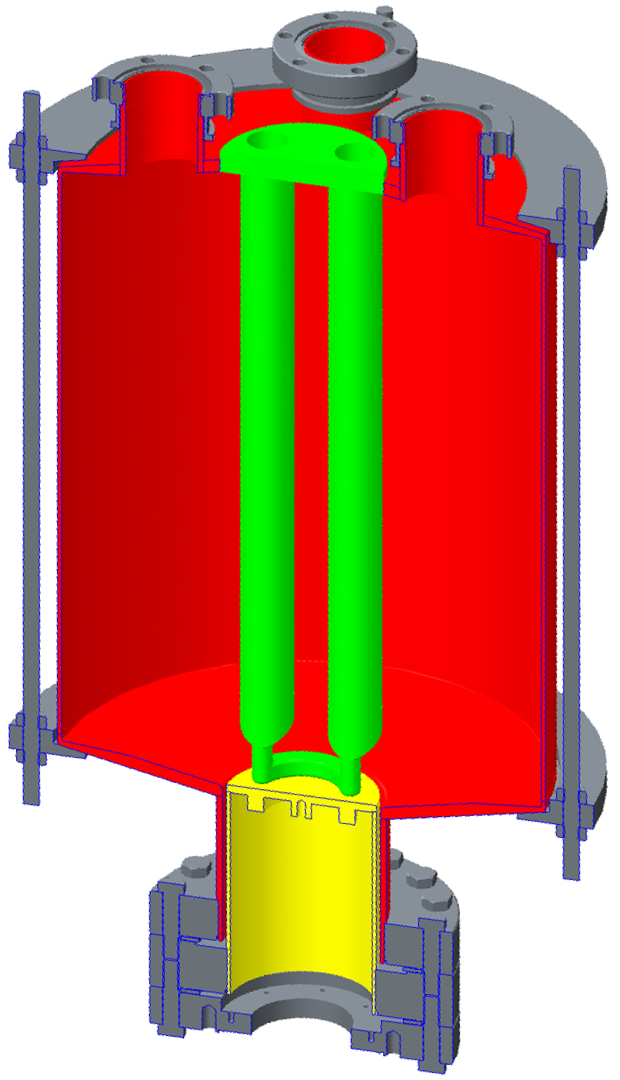 Cavity (Nb)
4 hollow
rods (Nb)
Pole shoes
Sample
Coaxial gap
Frame
(SS, Ti)
Calorimetry chamber
4
INNOVEEA
WP2: HF free etching of Nb
Investigating metallographic polishing in collaboration with CEA to evaluate possibility of omitting electrochemistry step in the cavity surface preparation recipe.
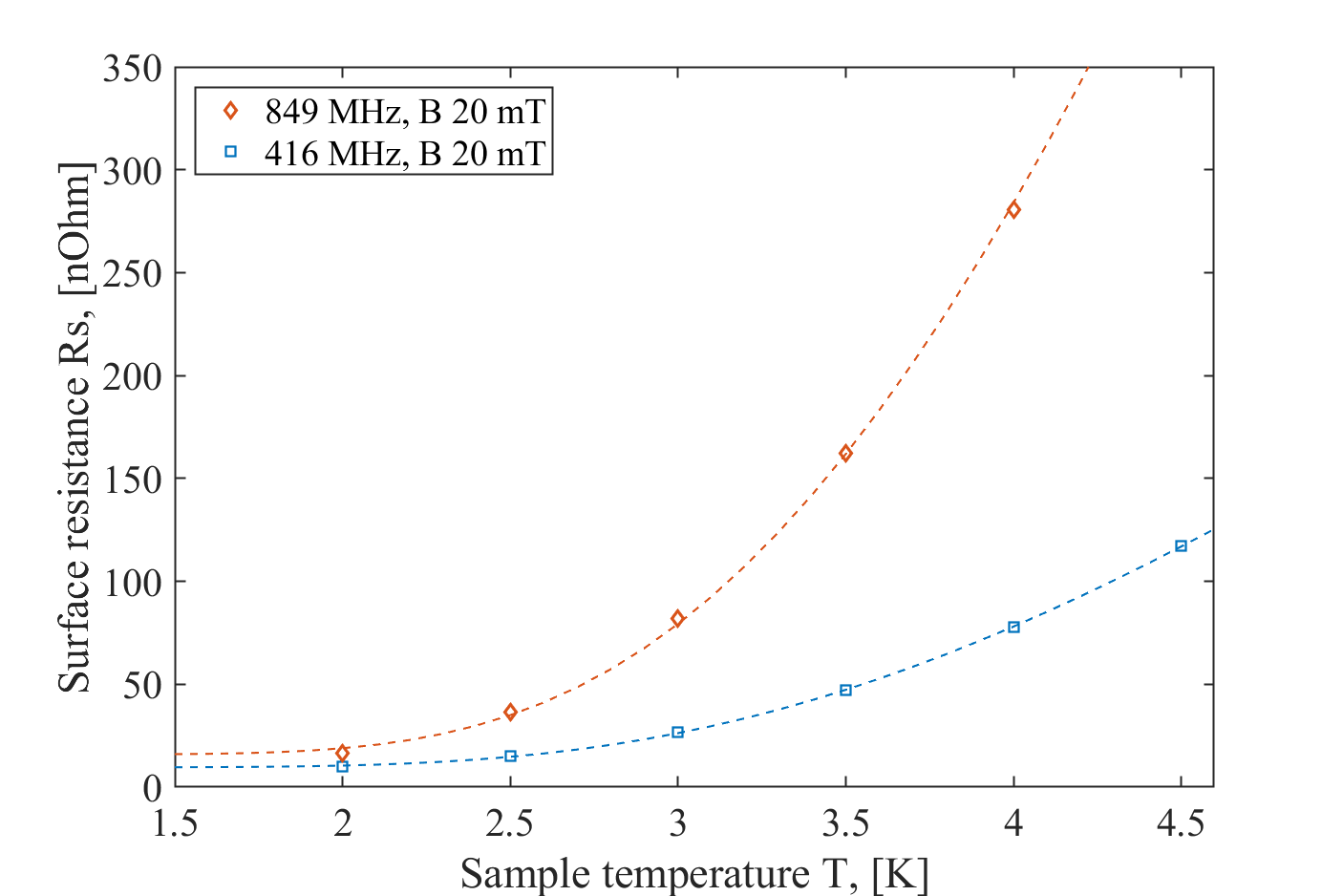 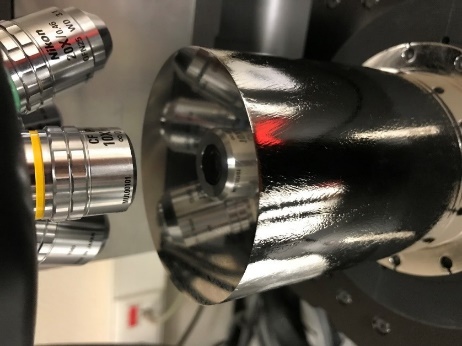 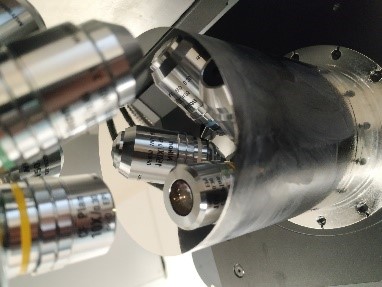 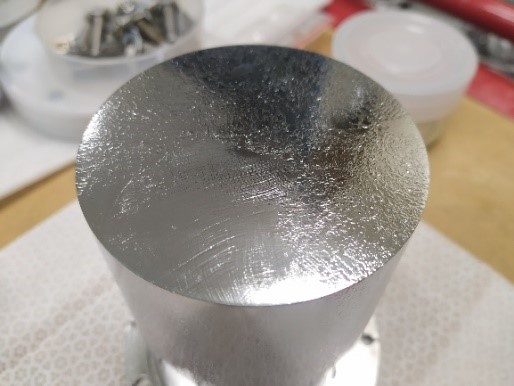 After EP 150 µm + annealed at 900°C under vacuum + EP 20 µm at CEA
Sa = 1 µm
QPR sample milled from ASTM0 large grain material 
Sa = 7 µm
Poor RF performance
Mirror polishing at IJCLab
Sa = 0.5 µm
Great RF performance of baseline sample
(9 Ohm residual resistance at 416 MHz)
Omit this step and re-evaluate performance
Pictures courtesy Oleksandr Hryhorenko
Task 3: Beyond the limits of niobium
Reducing the RF surface resistance
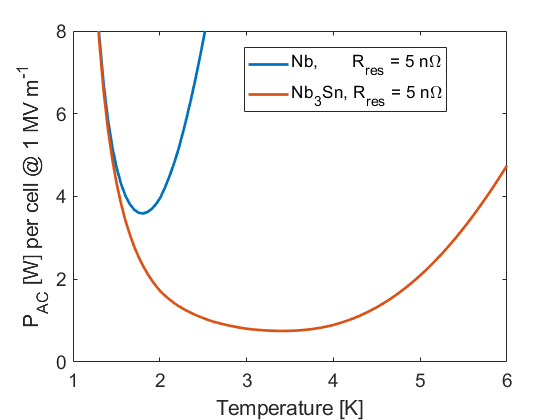 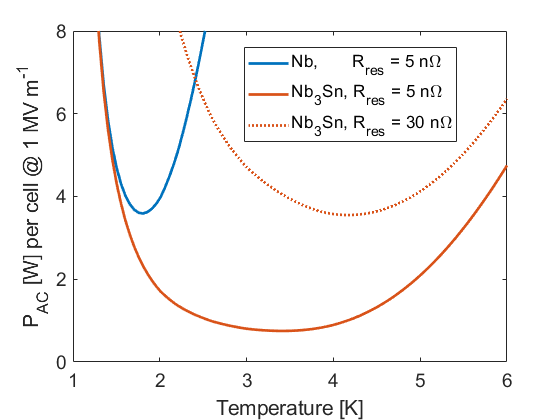 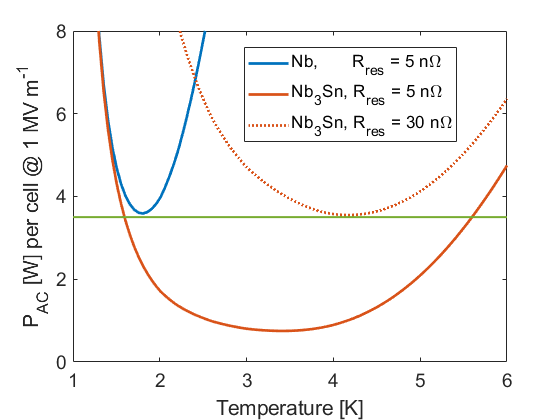 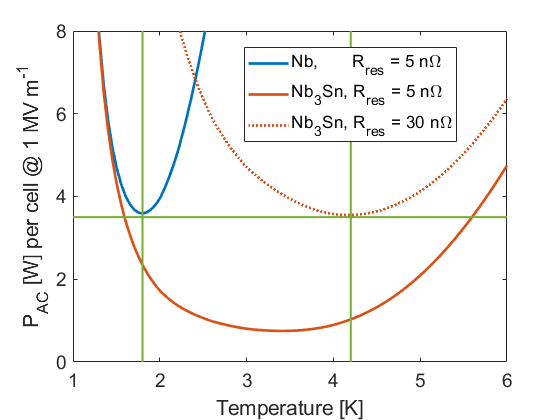 S. Keckert, 01.11.2021
6
InnoveEa
Task 3: Conduction cooling of SRF cavities
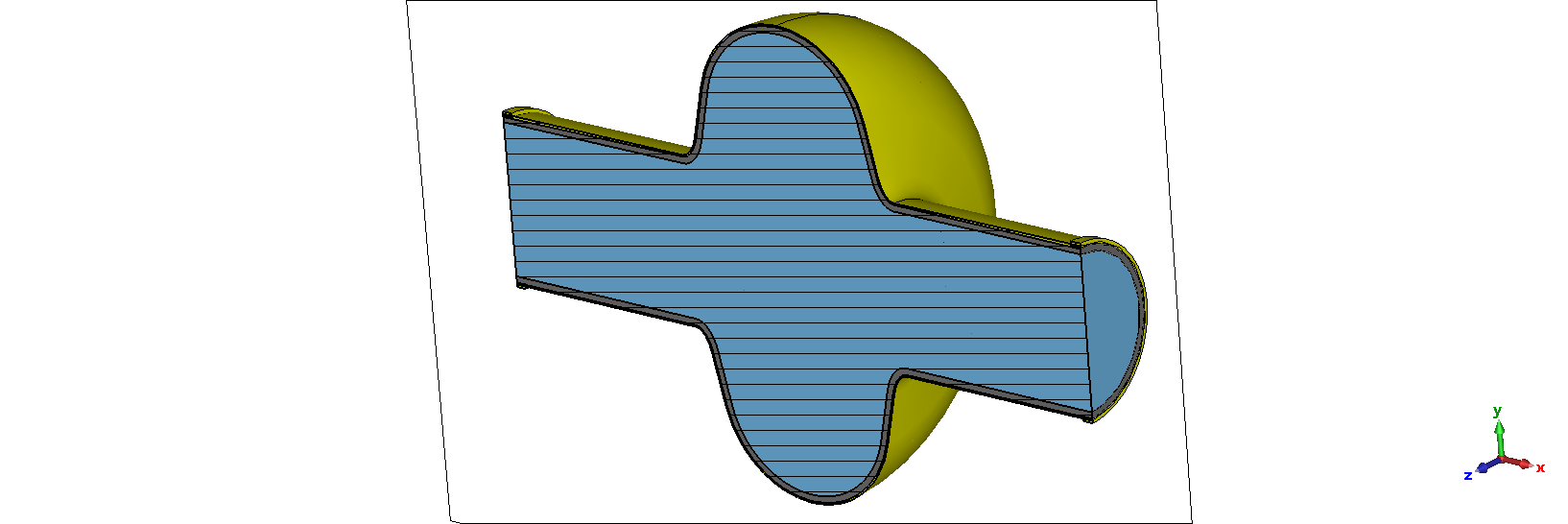 Transition to cooling media:
Braze or weld connection
Transition/contact between coolingmedia and e.g. pipe/surface
2x thermal
contacts
Cu coating for heat transport
Nb host cavity (should be avoided if possible)
Nb3Sn or other SRF material layer
2x thermal
contacts
Vacuum (Beam) +RF eigenmode
In worst case 4 thermal contacts/transitions, whichmight hinder the heat transport beforereaching steady state
Surface RF losses in SRF Cavities
InnovEea
TM010 E-field
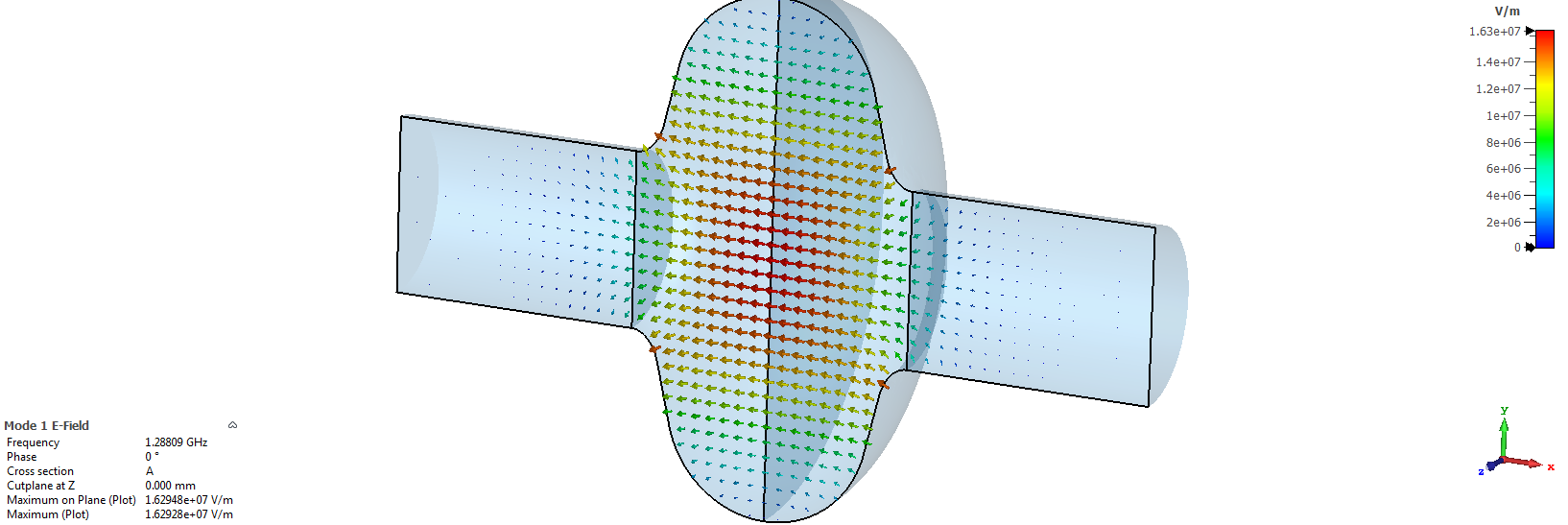 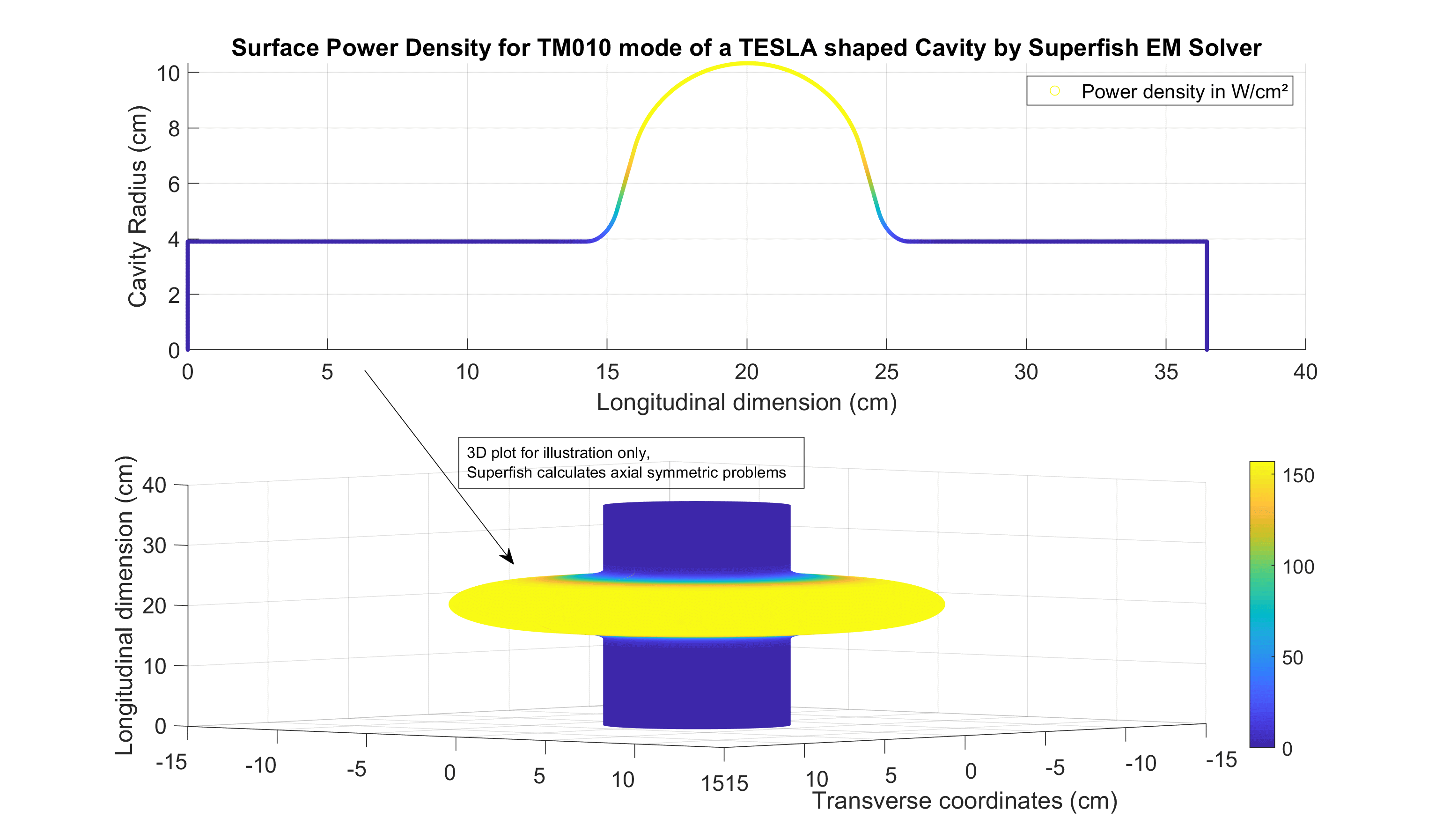 TM010 type of RF
Eigenmode withaxial symmetry in
azimuthal direction:Main mode appliedin particle accelerators
Power density [µW/cm2]
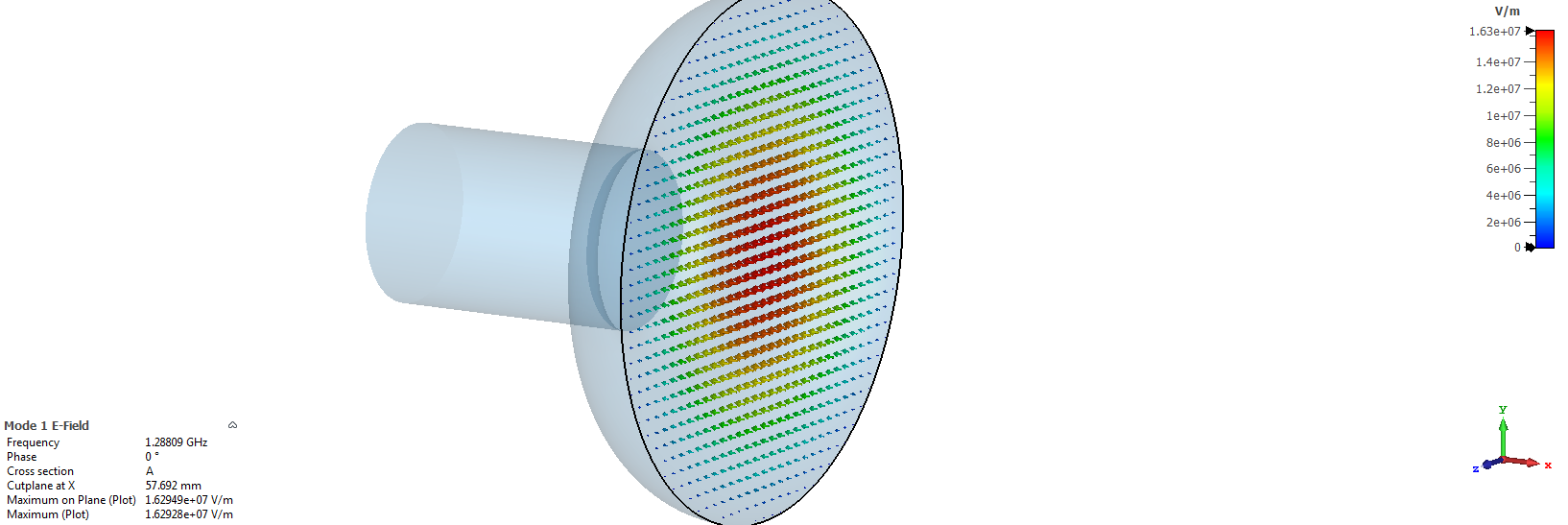 TM110 E-field
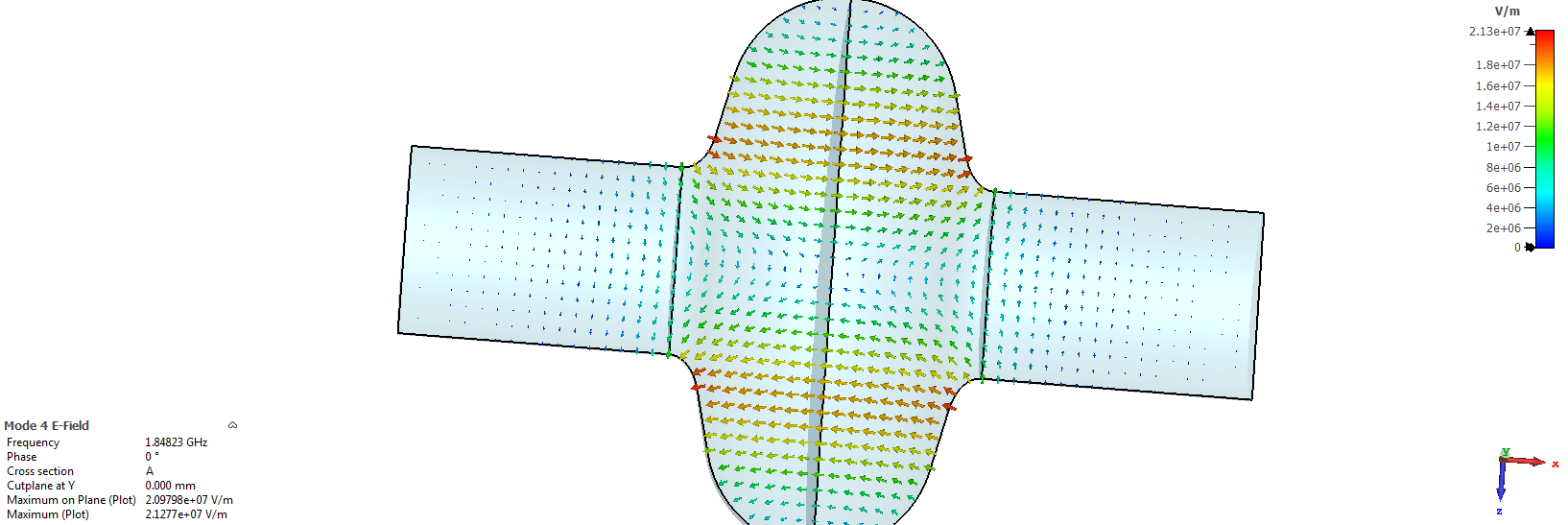 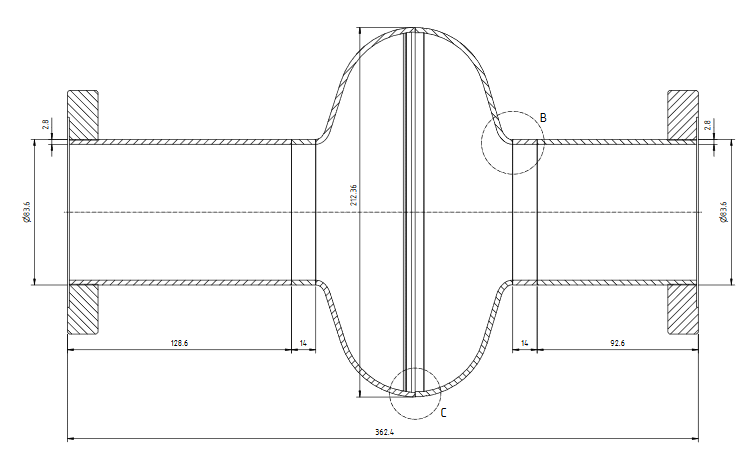 µW/cm²
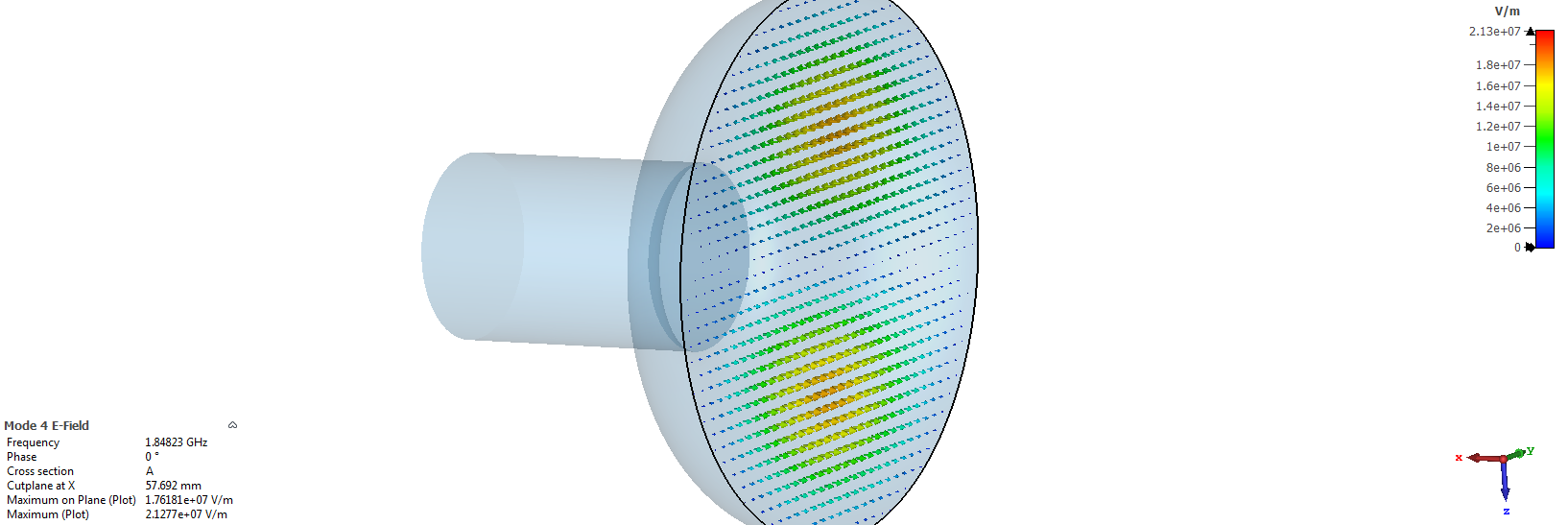 Parameter: Maximum field on beam axes 28 MV/m, peak surface magnetic field 60 mTSuperconducting surface resistance 12.3 nW at 1.8 K, total dissipated power 1.1 W  Q0=2.2e10Stored energy in mode 3.05 Joule, but there is more about it…..
How to cool? Some ideas and basic studies
InnoveEa
2nd case: “End-cooling” and additional
Cooling at stiffening ring position,Cu coating (0.75mm) only between
Cooling rings
1st case:  Only 0.75 mm Cu thick (!) coating and beam tube end flange cooling to 4.2 K
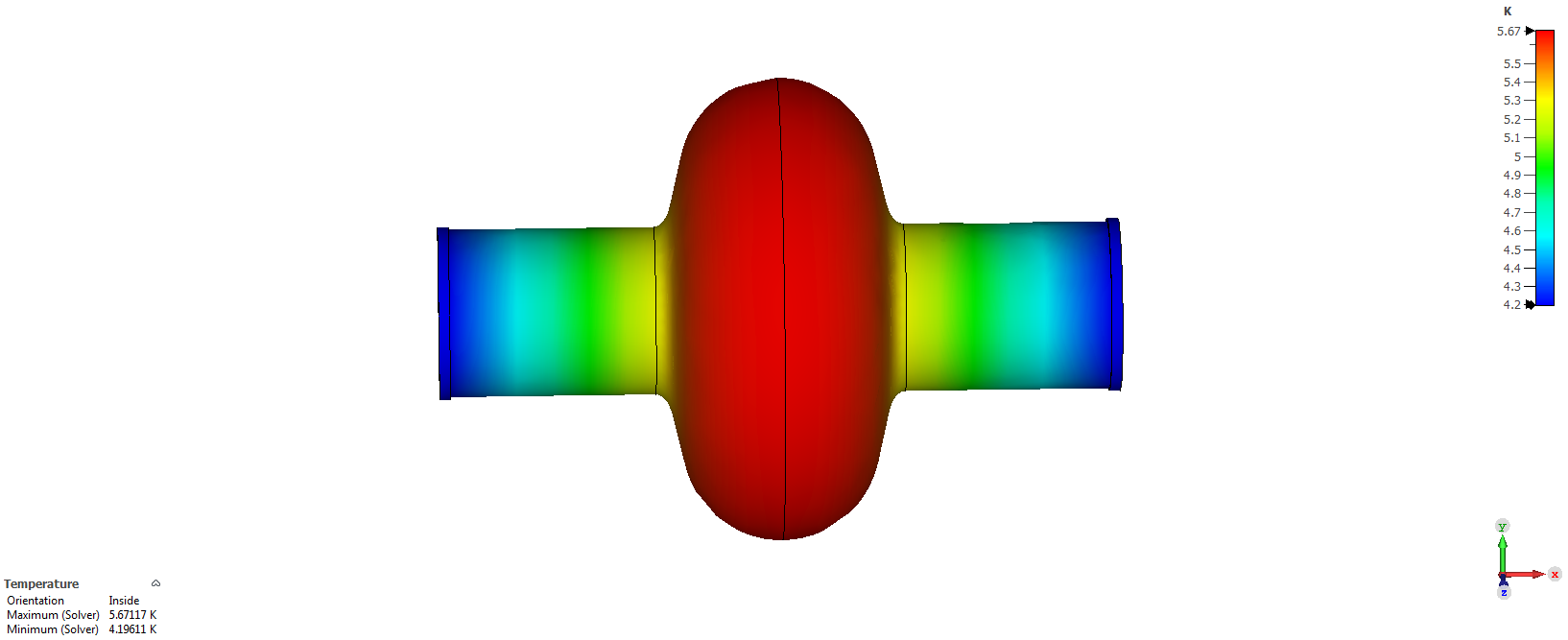 Tmax~5.6 K
Tmax ~ 4.3 K
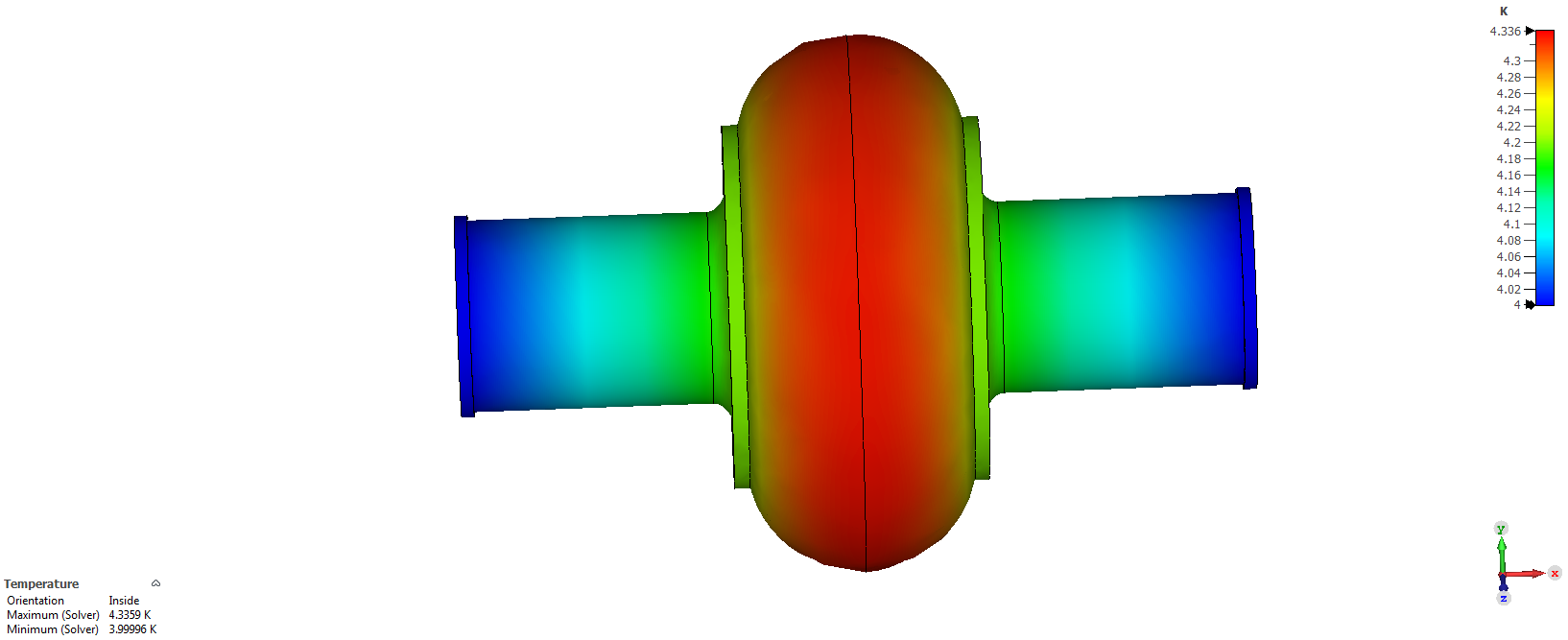  Losses increase by factor of 3
 Thermal runaway?
Dissipated average power total surface 4.3 W in all cases
3rd case: “End-cooling” plus some 2 mm diameter Cu connectors
to 4.3 K ring every 45 degree
Equator cooling connectorsmight be flexible braids later
Cu coating (0.75 mm)
 Good enough for dynamicresponse?
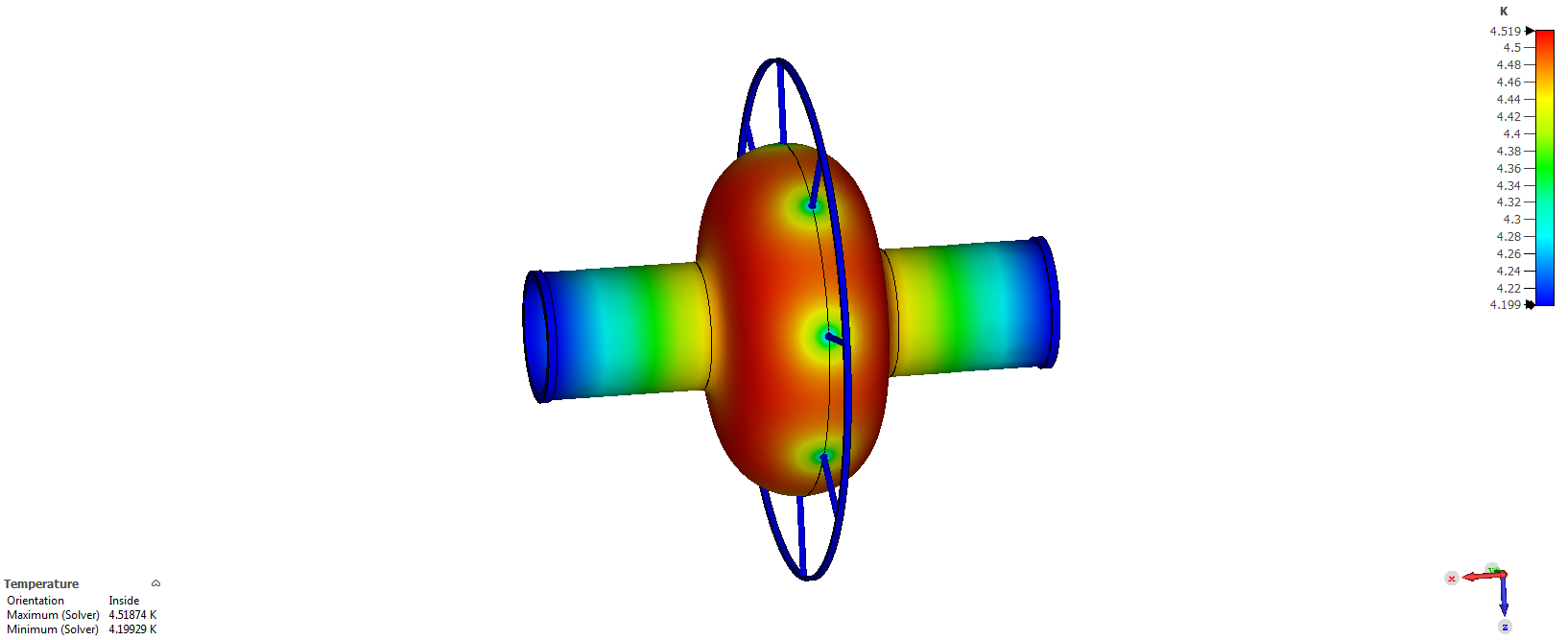 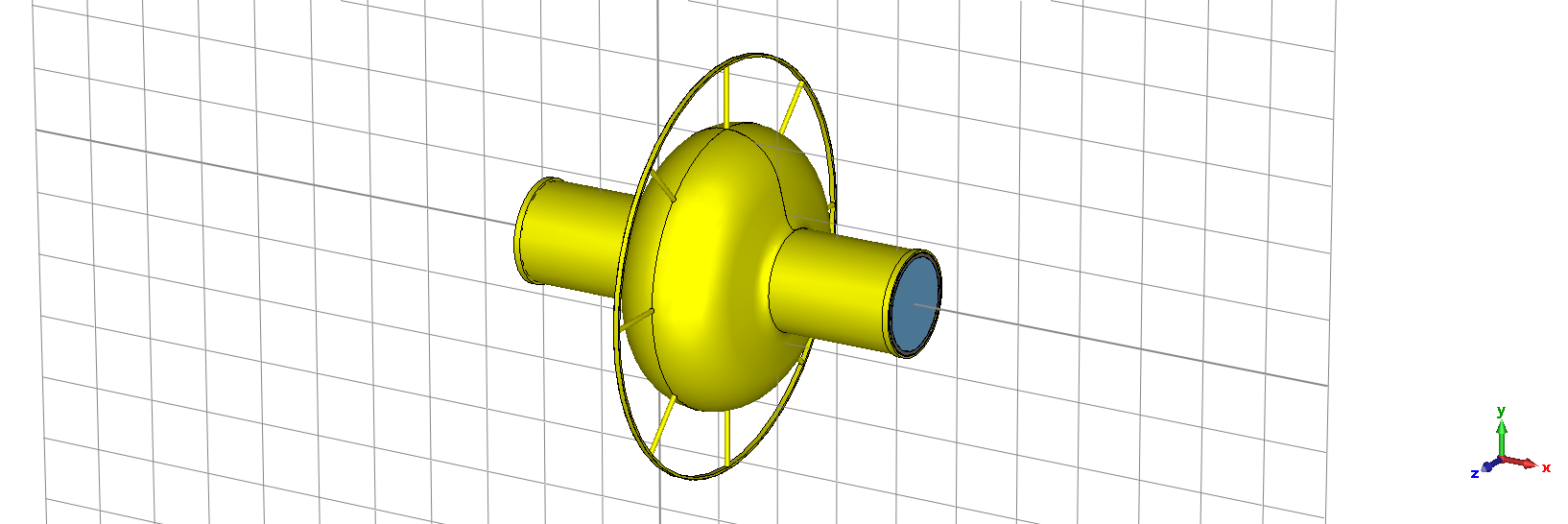 Tmax~4.5 K
Note: All simulations static, cooling boundaries fixed to 4 K, adiabatic boundaries to all directions, no thermal feedback
of dissipated power vs. surface resistance as a function of temperature, no assumption of thermal contact properties
INNOVEEA
Thank you.
Acknowledgement
Contributions from:
Oleksandr Hryhorenko, Dmitry Tikhonov, Axel Neumann, Sebastian Keckert